Путешествие в Париж
Что можно увидеть за 5 дней
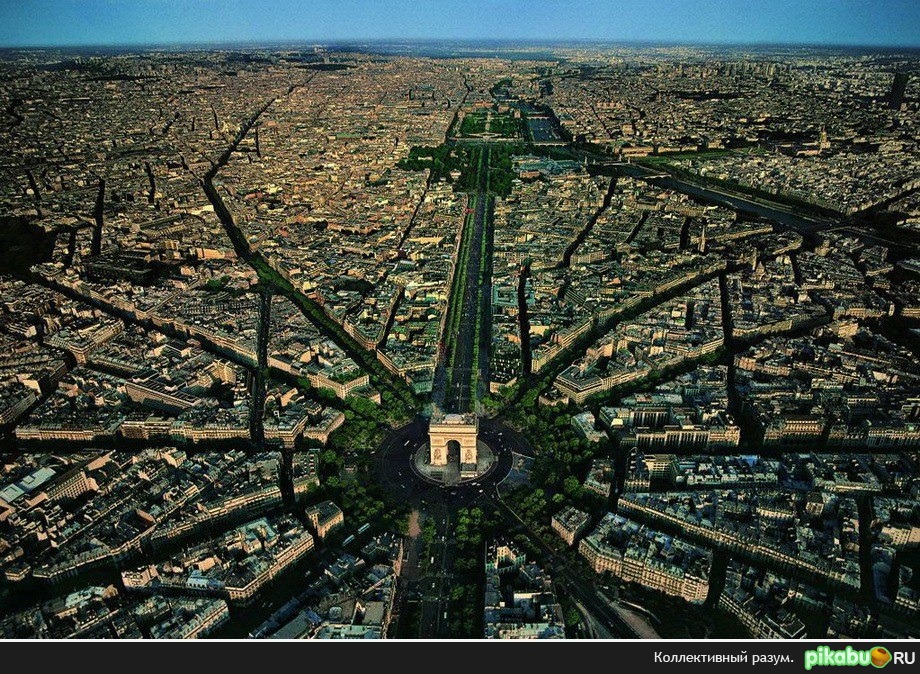 Париж
Сегодня мы путешевствуем по тарижу.
Париж- столица Франции.  Население  2 220 миллиона человек (2008).
Каждый здесь найдет интересы на свой вкус – театры, музеи, рестораны, парки и магазины.
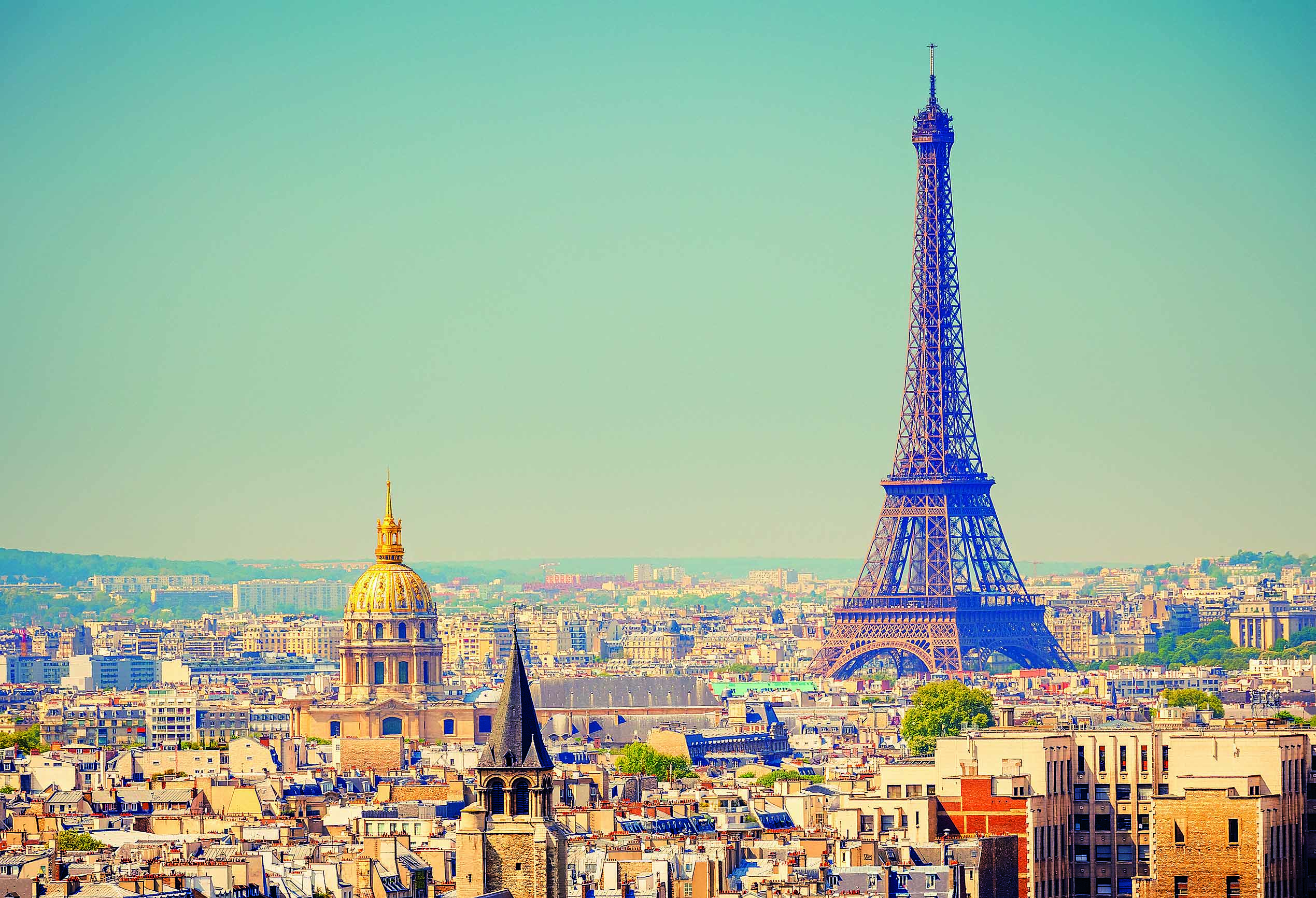 Климат
Сперва мы должны узнать, какая погода будет и взять соотвествующую одежду.
Среднегодовая температура в Париже составляет +12C. Летом воздух, как правило, прогревается до +20С - +25С, а зимой температура опускается до 0С - +6С.
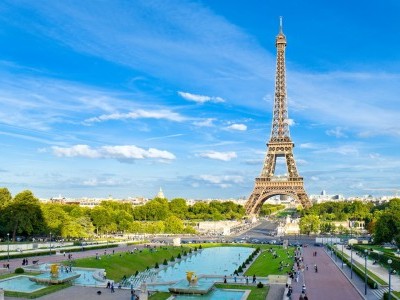 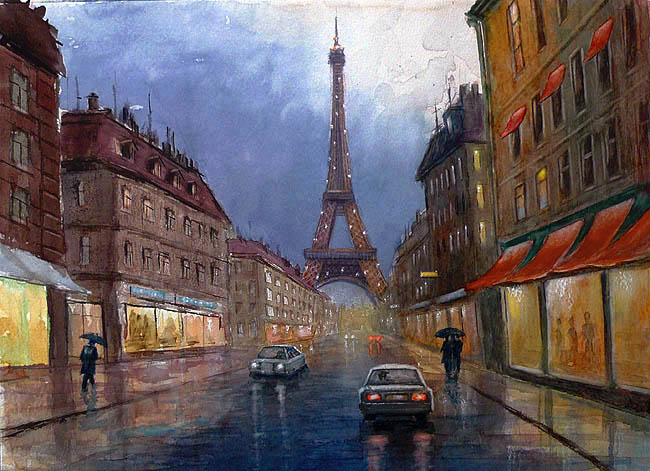 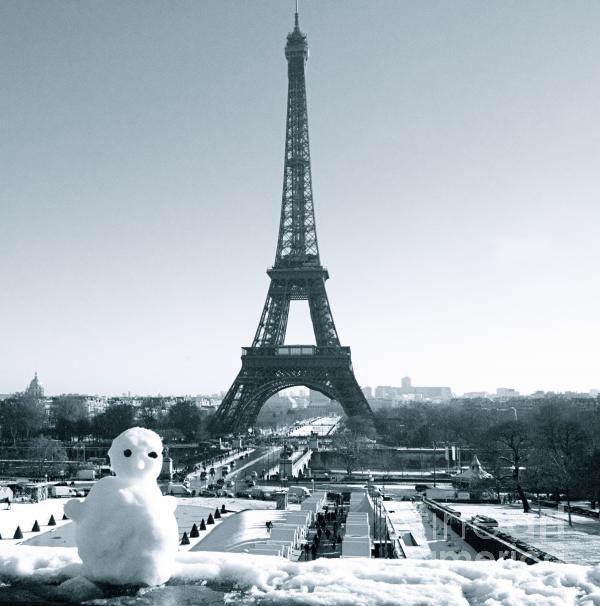 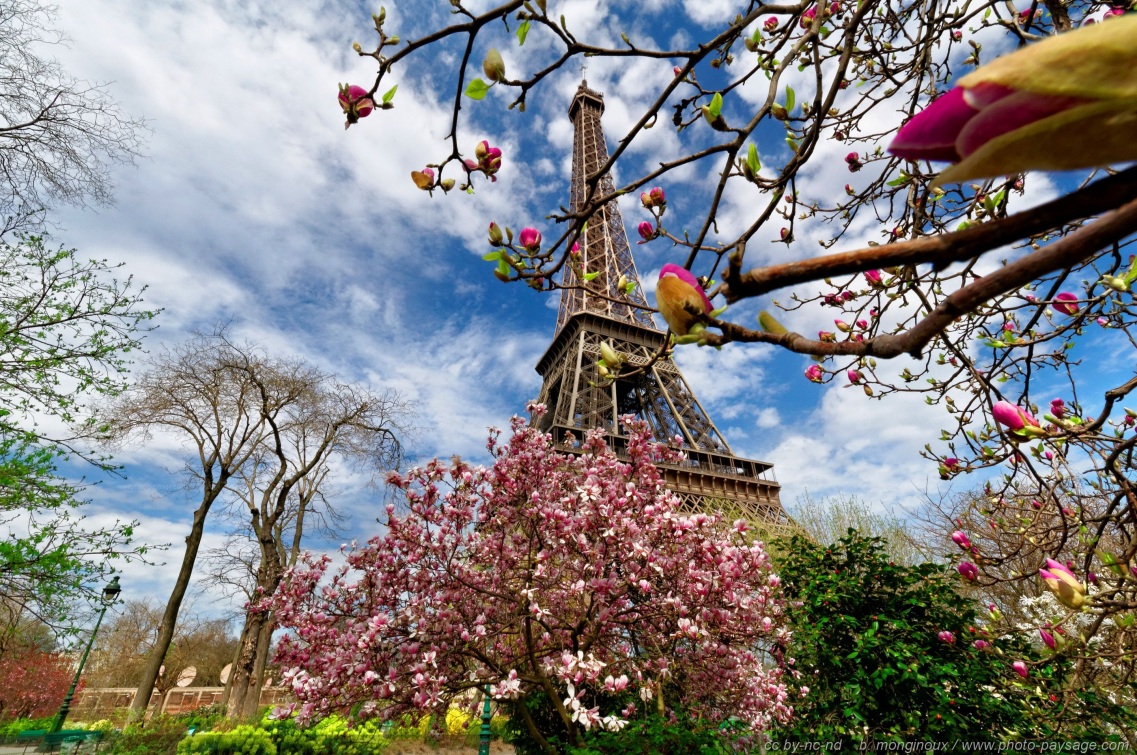 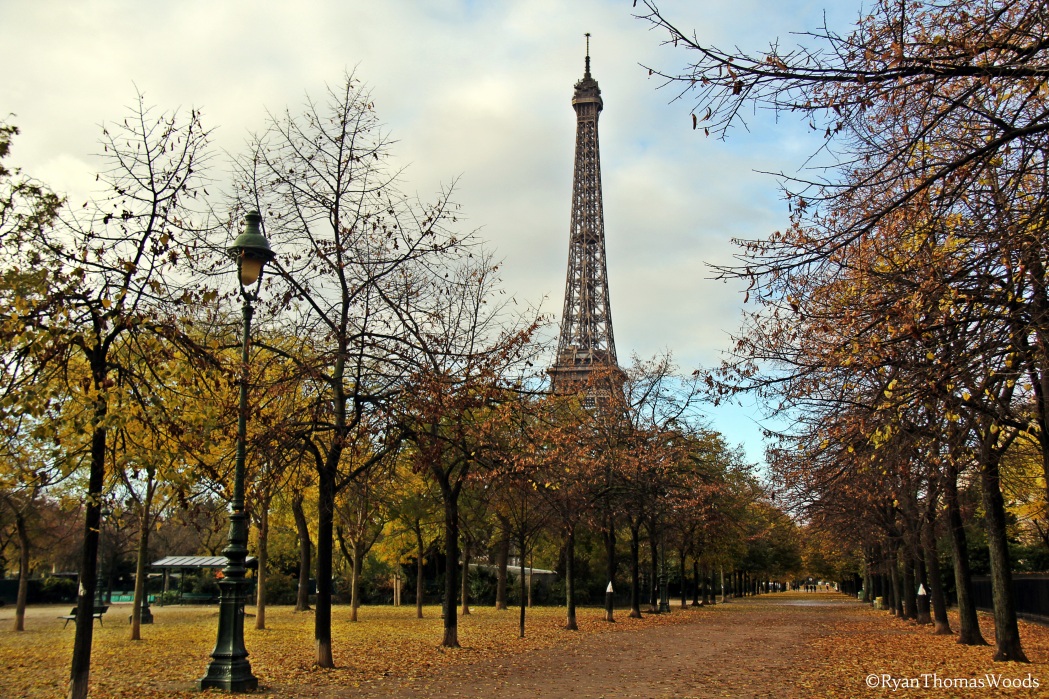 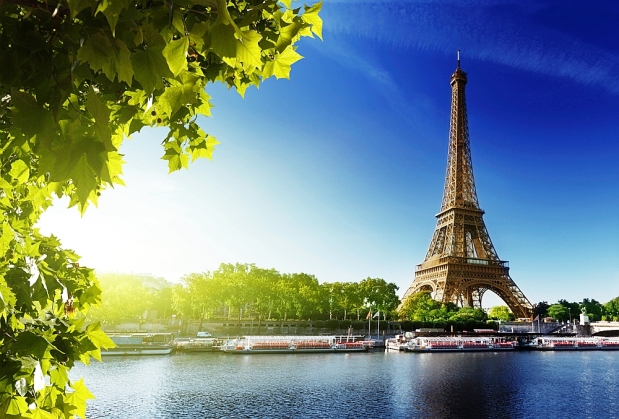 Времена года в Париже
Приехав в Париж, нужно выбрать подходящий отель и ресторан, где можно обедать.
В Париже есть  2600 отелей. Большинство из них пятизвездные, там есть бассеины и хорошие номера. Многие из них высотные здания, но вы можете взять комнату в доме или домик целиком.
Париж имеет более чем 13 000 ресторанов. У каждого ресторана есть свои хорошие и плохие стороны. Говорят, что “Европа” и “Эпикур” из лучших ресторанов в Париже. Парижские повара готовят очень вкусно.
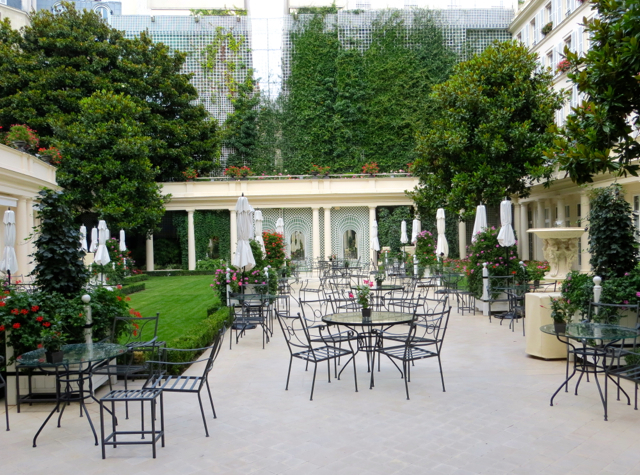 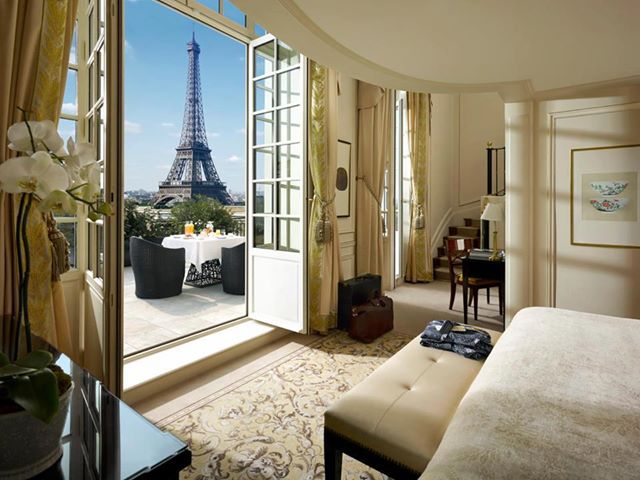 День 1. эйфелева башня
Эйфелева башня-металлическая башня в центре города Парижа, самая узнаваемая его архитектурная достопримечательность. Также всемирно известна как символ Франции. Этот  символ Парижа был построен в 1889 году и первоначально задумывался как временное сооружение — башня служила входной аркой парижской Всемирной выставки 1889 года. От планировавшегося сноса башню спасли радиоантенны, установленные на самом верху, — пришла эпоха внедрения радио. Названа в честь своего конструктора Гюстава Эйфеля; сам Эйфель называл её просто — 300-метровой башней (tour de 300 mètres).
В 2006 году на башне побывало 6 719 200 человек, а за всю её историю, до 31 декабря 2007, — 236 445 812 человек. Таким образом, башня является самой посещаемойи самой фотографируемой достопримечательностью мира.
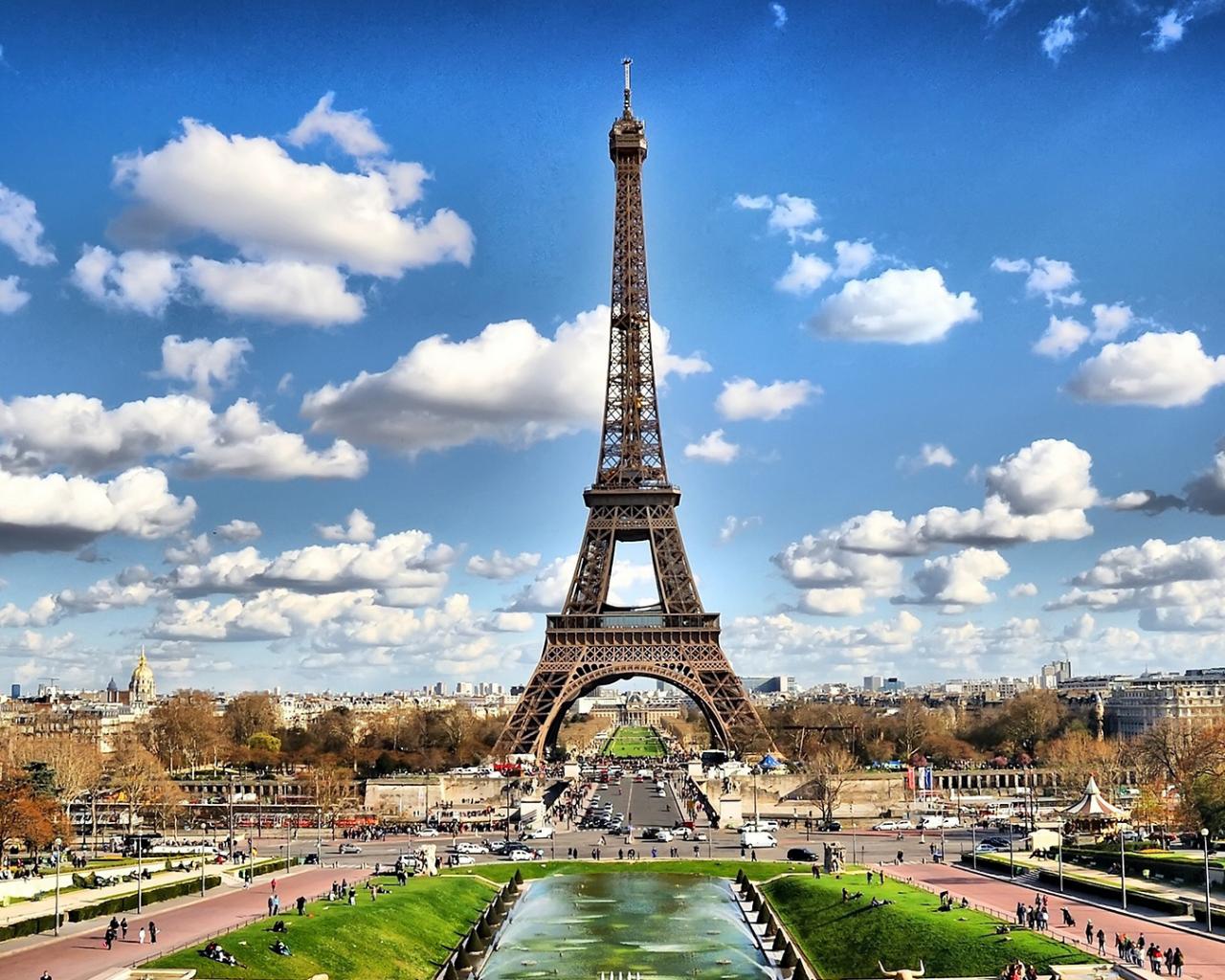 День 1. Елисейские Поля
Елисе́йские Поля́, или Шанз-Элизе́ - центральная улица Парижа, одна из главных магистралей VIII округа французской столицы. Елисейские поля простираются от площади Конкорд (Согласия) до Триумфальной арки. Длина 1915 м, ширина 71 м.
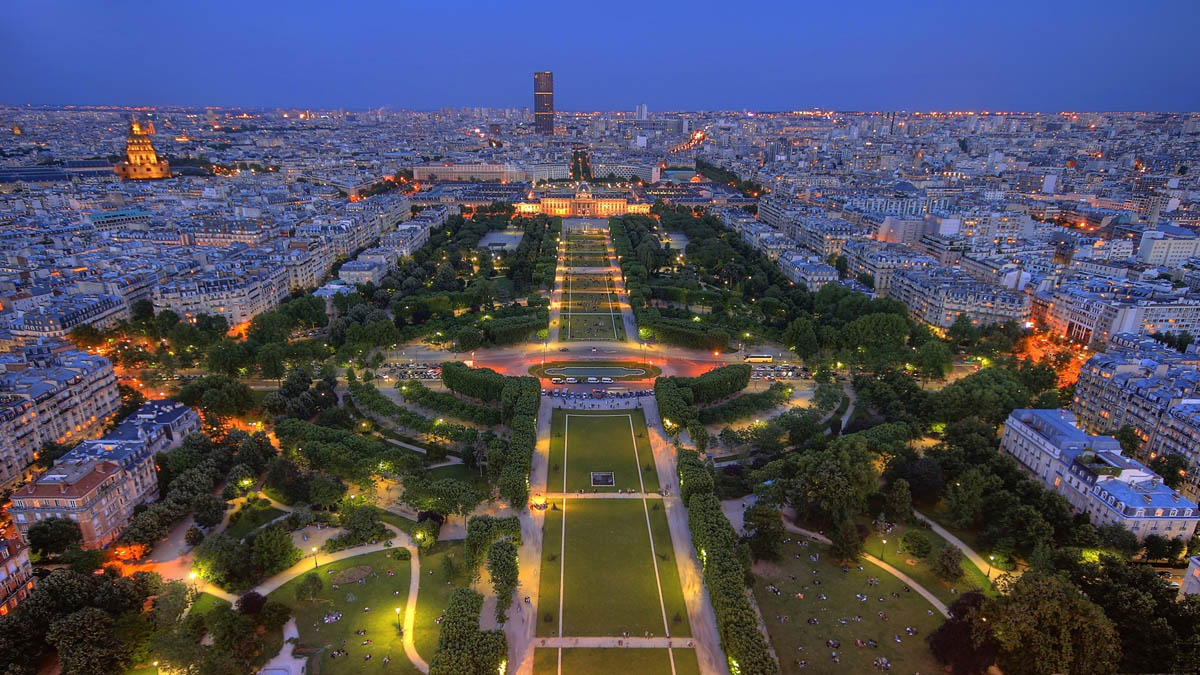 День 2. Собор Парижской Богоматери
Собо́р Пари́жской Богома́тери (Нотр-Дам-де-Пари; фр. Notre Dame de Paris) — католический собор в центре Парижа, географическое и духовное «сердце» французской столицы. Строился с 1163 по 1345 гг. Высота колоколен — 69 м, вес колокола Эммануэль в южной башне — 13 тонн, его языка — 500 кг.
Французский писатель В. Гюго написал исторический роман «Собор Парижской Богоматери» который стал частью Парижа. После выхода романа в Европе началось движение за сохранение исторических памятников.
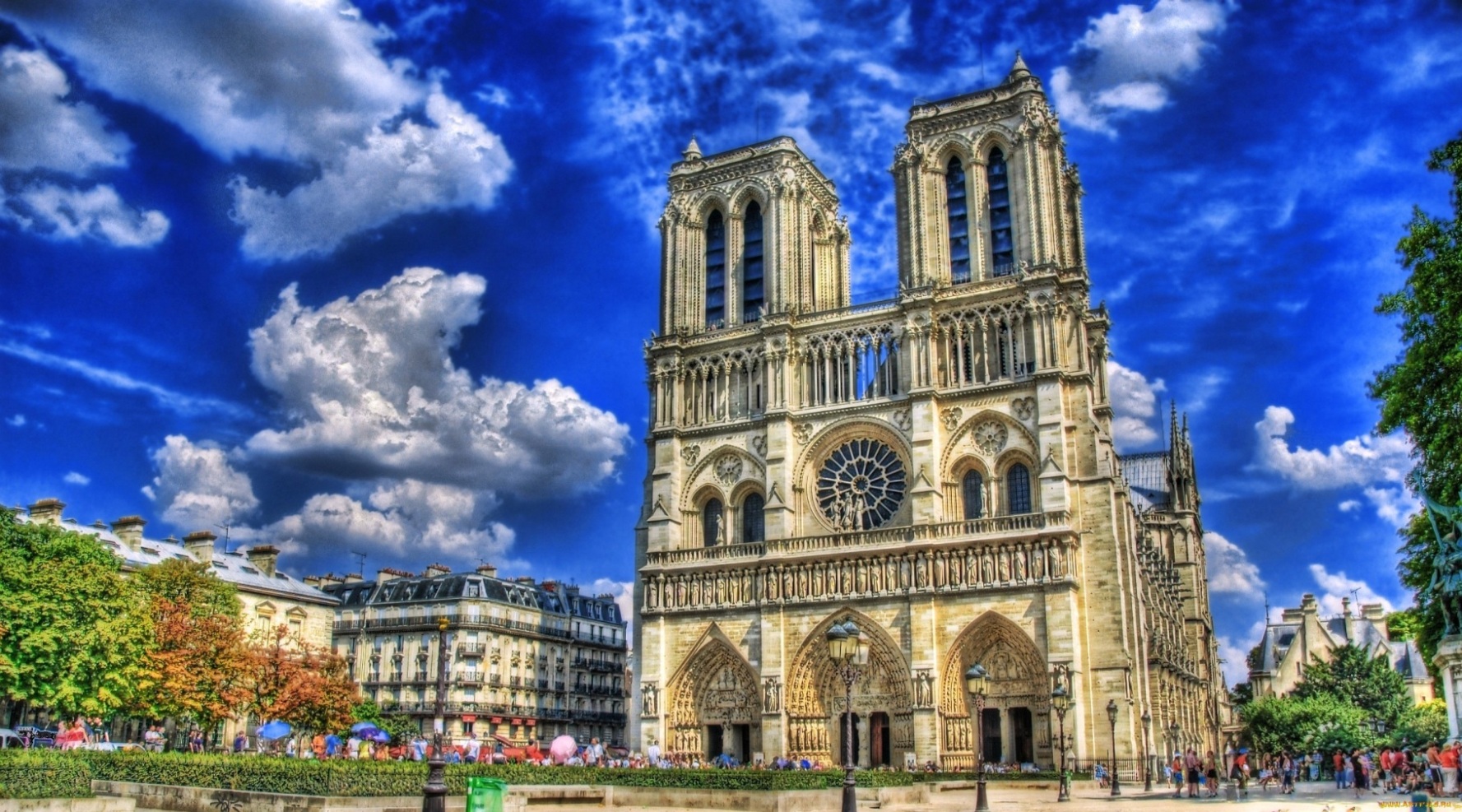 День 3. Лувр
Лувр (фр. Musée du Louvre) — один из крупнейших и самый популярный музей мира (9 334 435 посетителей в 2013 году, третий в мире по занимаемой площади: 160 106 квадратных метров, из которых на 58 470 располагаются экспозиции). Лувр — один из старейших музеев с богатой историей коллекционирования художественных и исторических реликвий Франции, начиная со времён династии Капетингов и до наших дней. 
В Лувре собиралось всё, этот музей можно назвать универсальным. Его коллекции покрывают огромные географические и временные пространства: от западной Европы до Ирана через Грецию, Египет и Ближний Восток; с античности до 1848 года.
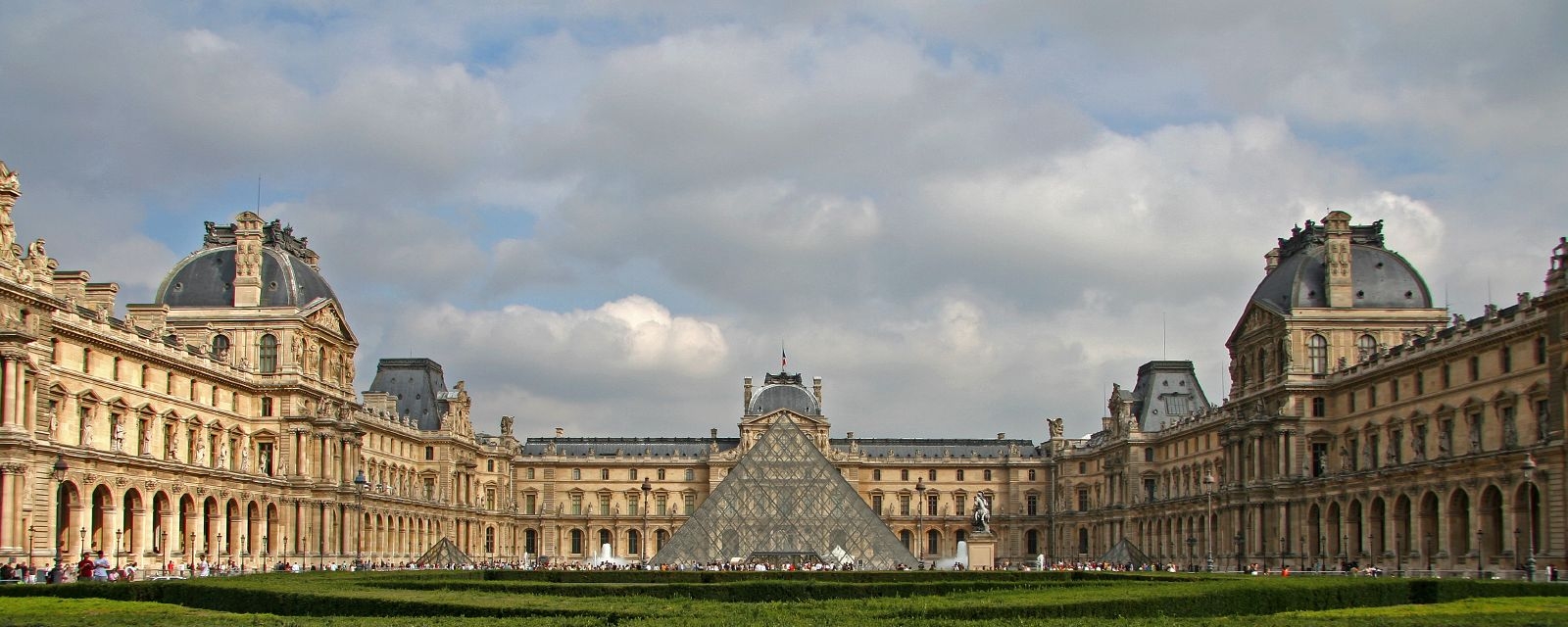 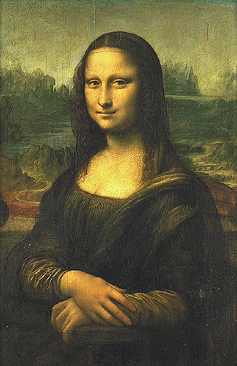 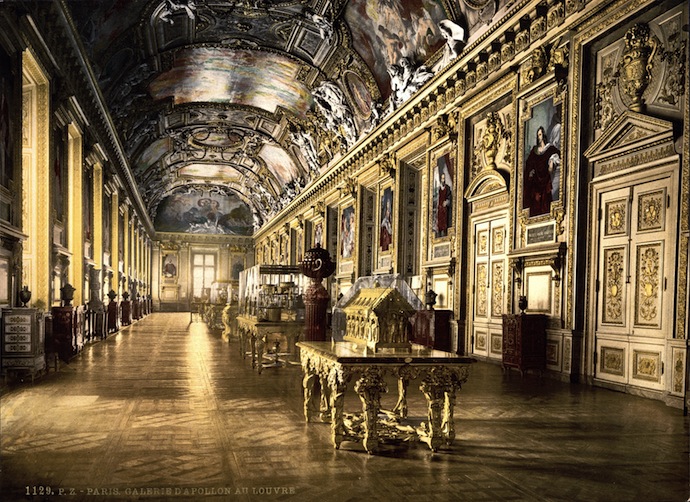 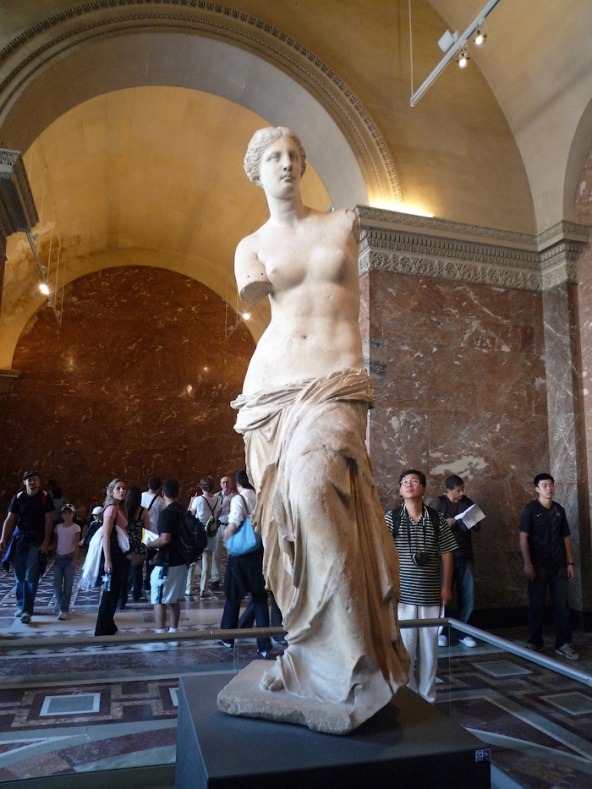 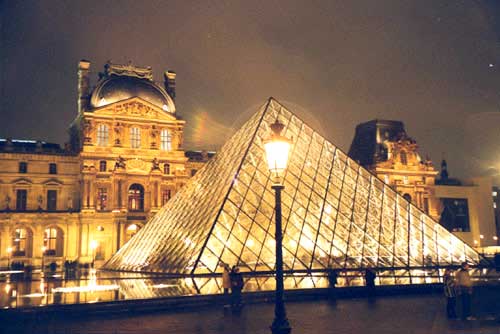 День 4. Булонский лес
Було́нский ле́с, занимающий площадь 846 га, находится в 16-м округе на западе Парижа. В 2,5 раза больше Центрального парка в Нью-Йорке, в 3,3 раза больше Гайд-парка в Лондоне. Находится на территории старинного леса Руврэ; посредине леса обустроен парк Багатель.
В северной части Булонского леса находятся акклиматизационный сад и детский парк аттракционов со зверинцем, в юго-восточной — сад с теплицами и сад Прэ-Кателан.
30 км всех дорог и дорожек.
14 км пешеходных троп.
14 км велосипедных дорожек.
28 км дорожка для верховой езды.
2,5 км для занятий бегом.
10 ресторанов, 8 буфетов.
56 % всех деревьев — это дубы, 11 % — акации, 10 % — сосны.
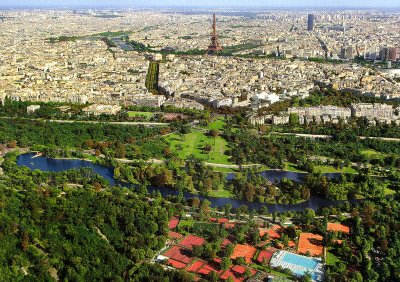 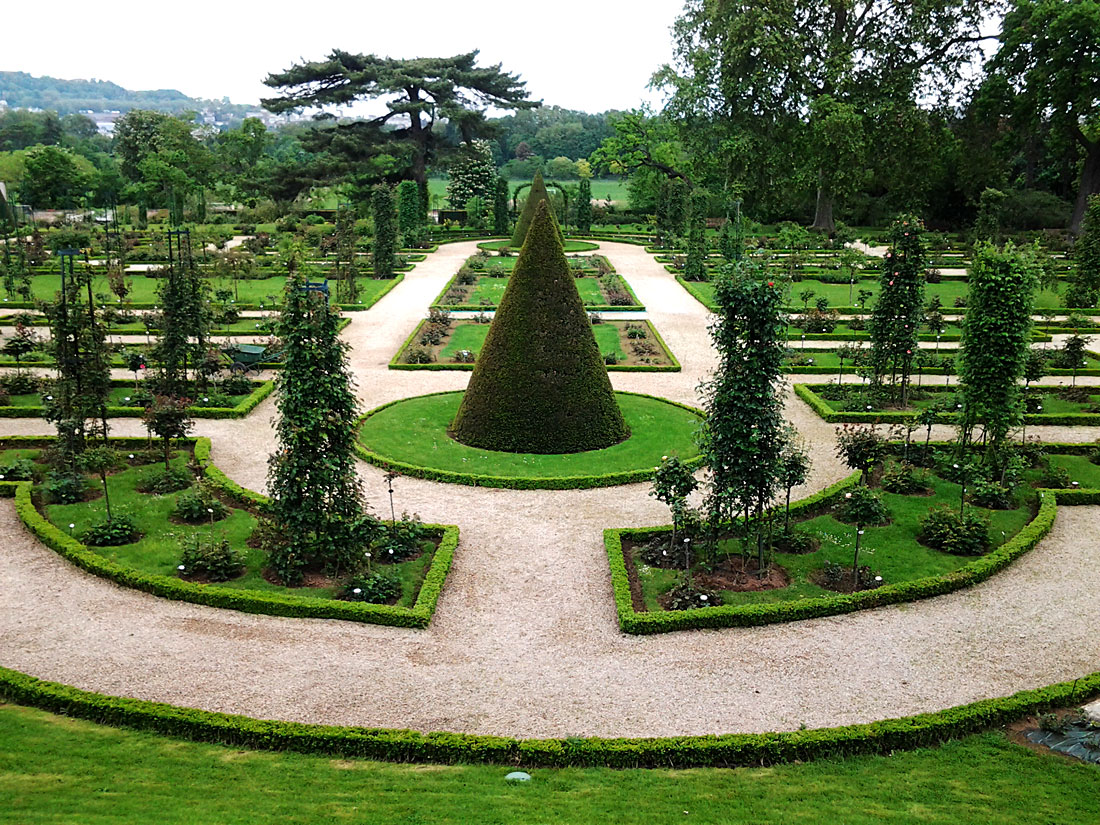 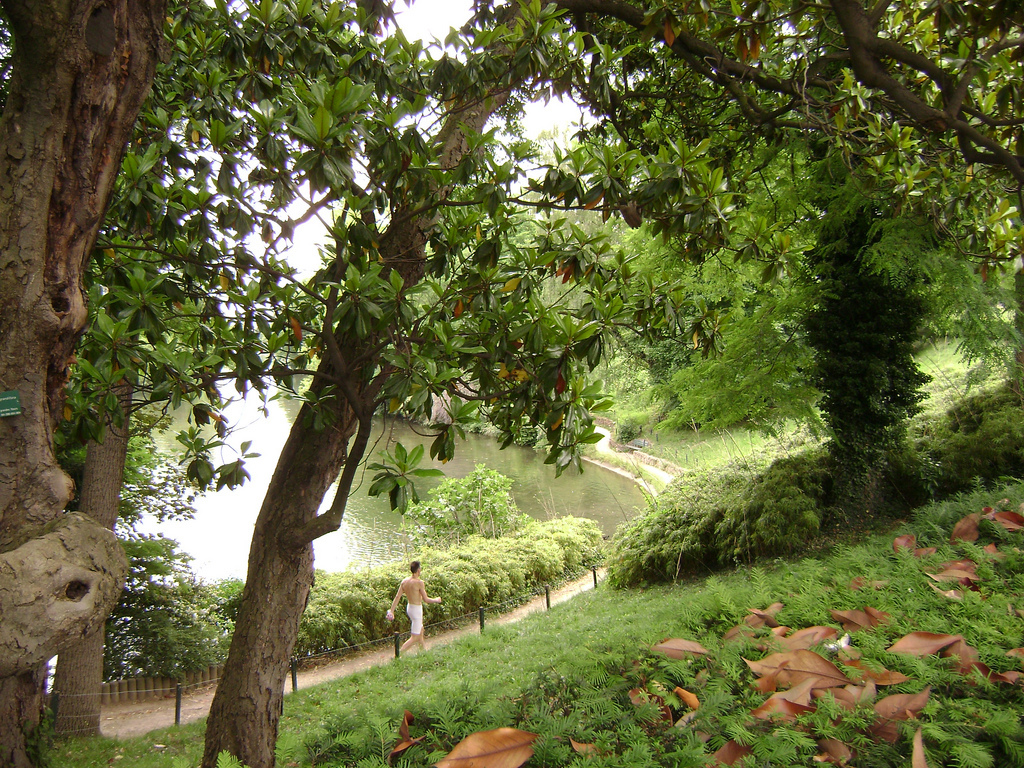 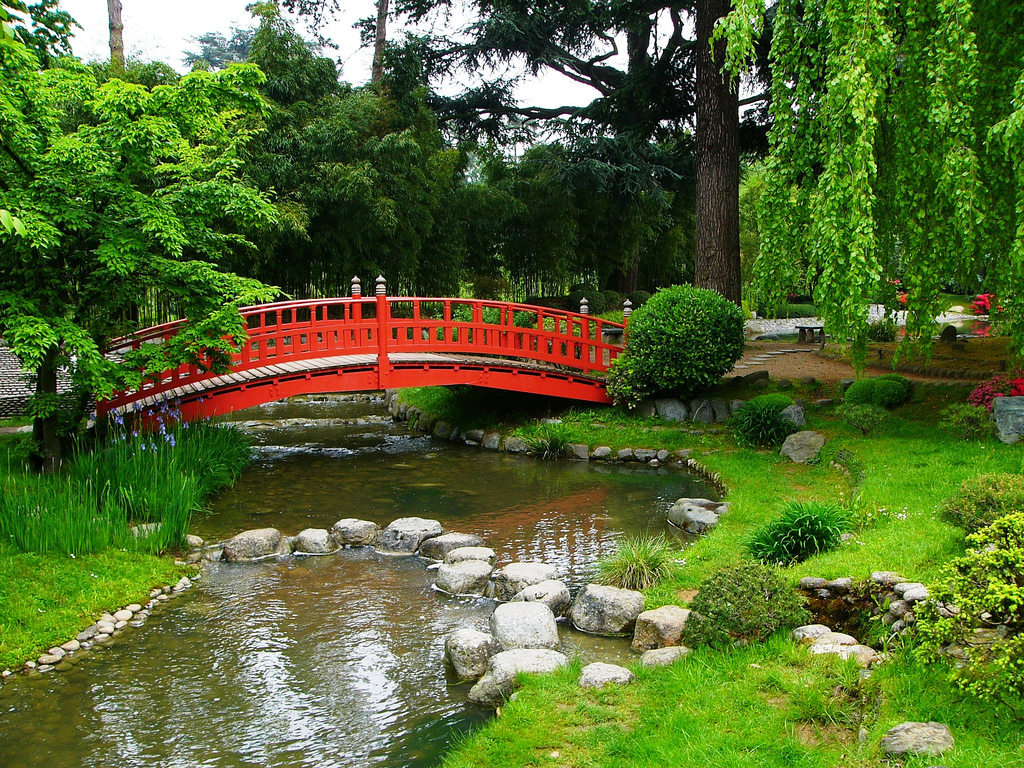 День 5. Диснейленд
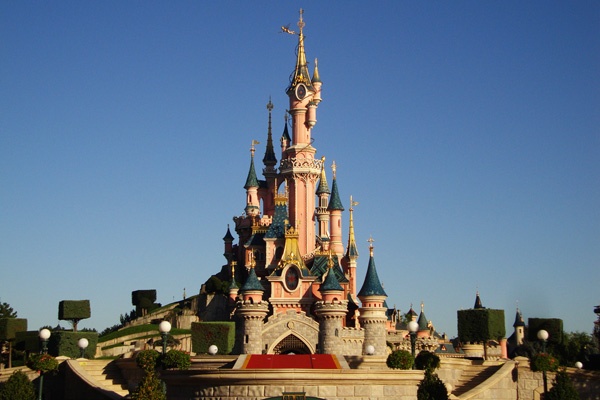 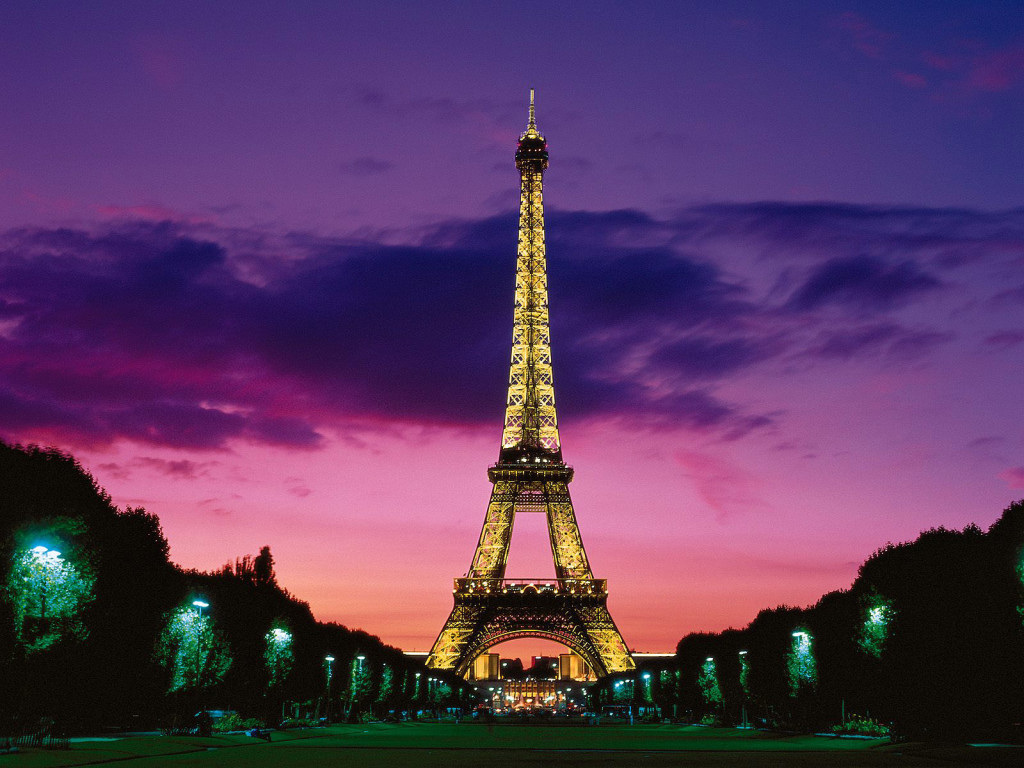 Конец
Автор: Сирануш Асатрян
8-1 класс